Financial Aid Night
JR TUCKER SCHOOL COUNSELING
OCTOBER 25, 2021
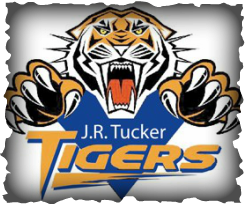 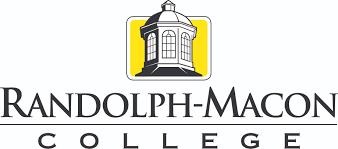 Julie Hickman-Godoy
Director of Financial Aid
Topics
Forms and Deadlines
Expected Family Contribution (EFC)
Financial Need
Aid Types
Award Notification
Special Circumstances
Net Price Calculator
Outside Resources
Questions
Forms
Multiple forms needed to apply for financial aid

FAFSA (Free Application for Federal Student Aid); All schools require this form

CSS PROFILE required by most private schools

VA TAG Application (private)
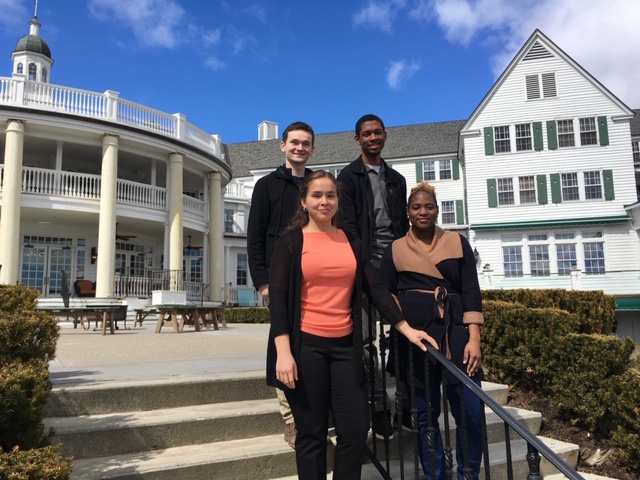 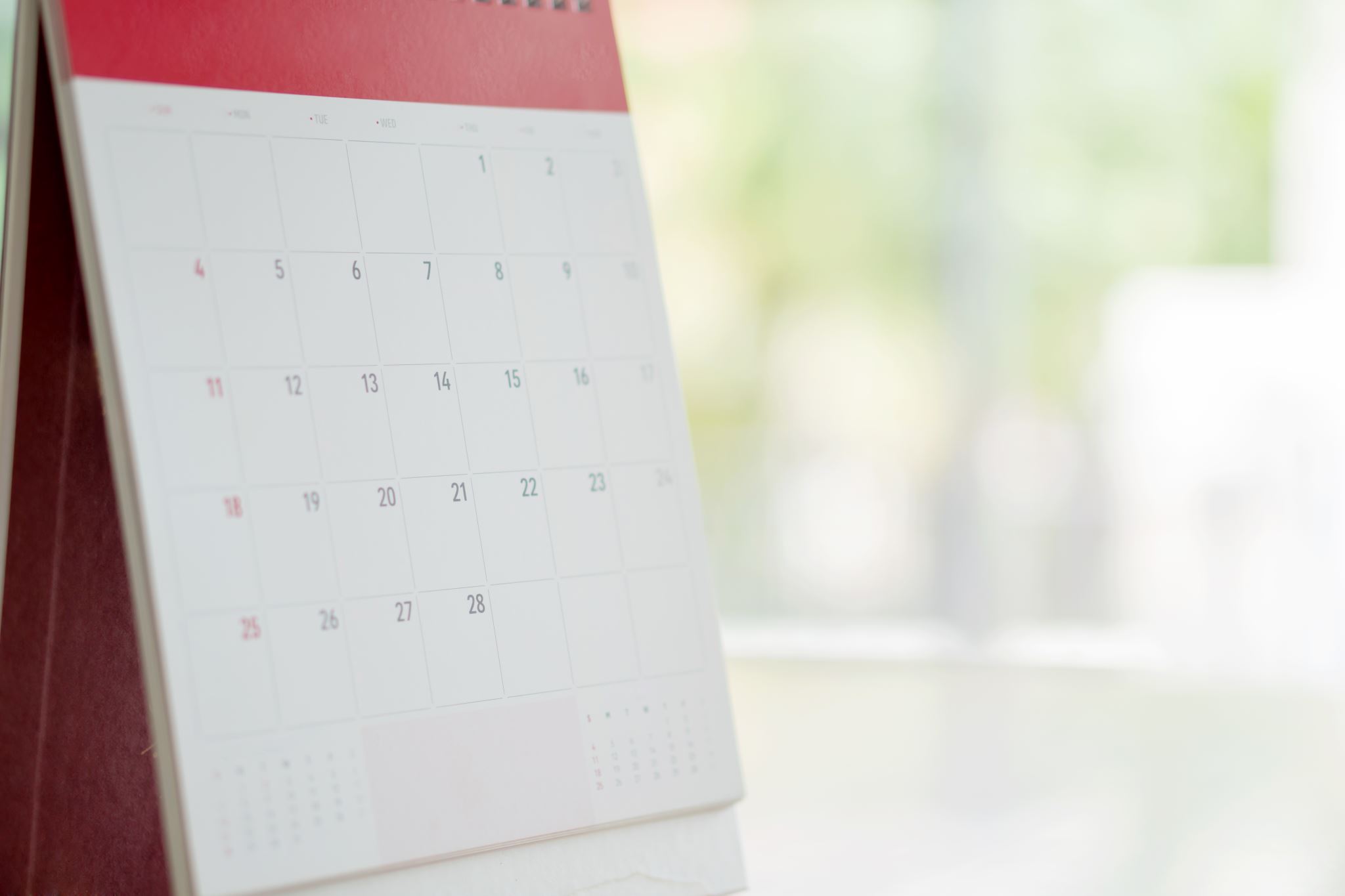 Form Deadlines
Early Decision deadlines may be as early as November 1, 2021

Early Action deadlines may be as early as December 1, 2021

Regular Decision deadlines may be as early as January 15, 2022

FAFSA for 2022-2023 opened on October 1, 2021
CSS PROFILE
www.collegeboard.com
$9 application fee and $16 charge for each school listed
Used by most private colleges to award institutional funds
Approximately 300 questions
Must be filed electronically
Fee waiver to all who have an adjusted gross income less than $100,000
FAFSA-Free Application for Federal Student Aid
File electronically at studentaid.gov
No application fee
Required by all institutions for federal aid eligibility
Available in English and Spanish
List up to 10 schools
Required for Federal PLUS loan
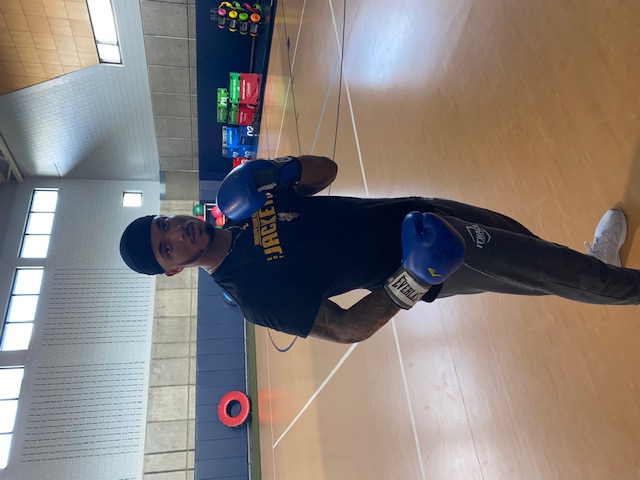 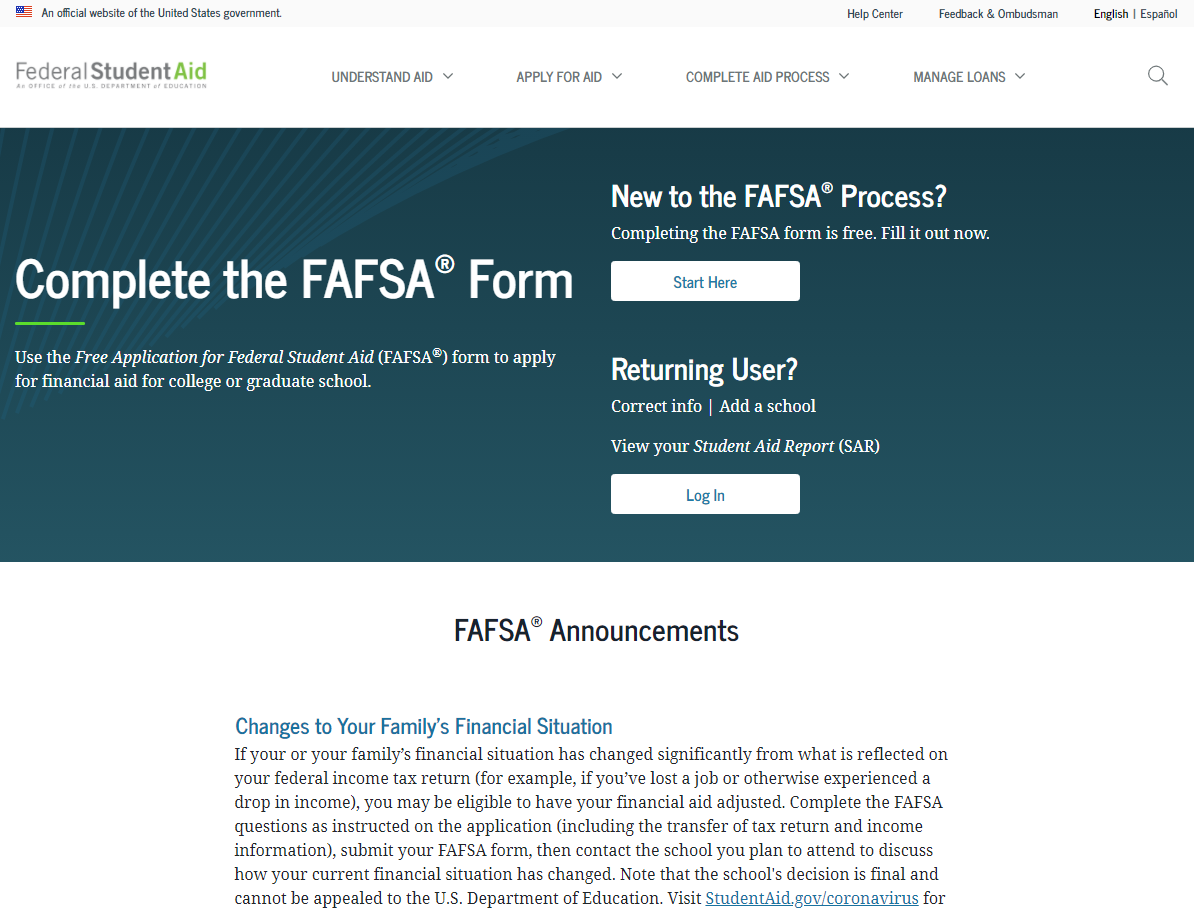 Signature Requirements
Both parent and student will need a Federal Student Aid ID (FSA ID) to electronically sign the application and you must use separate email addresses to set up the FSA ID.

Apply for the FSA ID prior to starting the application:  studentaid.gov, and create an account

Will be used by students and parents throughout aid process, including subsequent school years
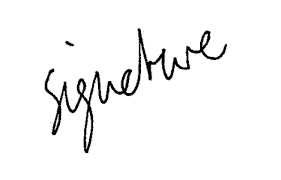 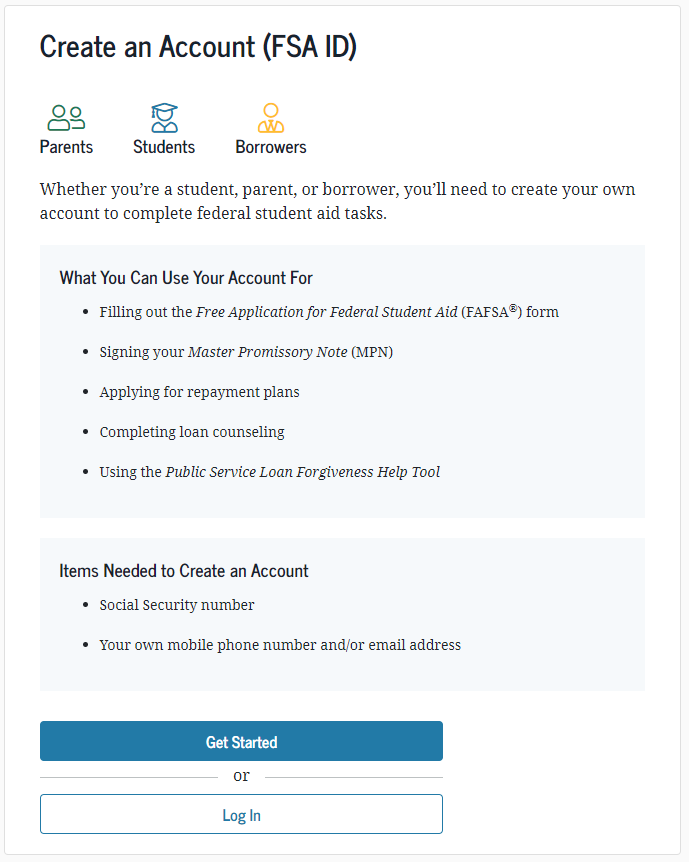 Signature Requirements
Only the owner should create the  FSA ID
Filing
Use 2020 tax information
IRS Data Retrieval 
Allows the transfer of parent and student tax data directly to the FAFSA
More accurate aid package
Schools are not able to accept copies of your tax returns; IRS Data Retrieval streamlines the process
Meet the deadlines.  Do not wait for your student to be admitted as you may miss an important deadline
Frequent FAFSA Errors
Social Security Numbers
Divorced/widowed/remarried parental information
Income earned by parent/stepparent
Untaxed income
U.S. income taxes paid 
Household size
Number of household members in college
Real estate and investment net worth
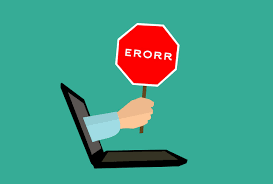 What is the EFC?
EFC  = Expected Family Contribution

Amount family can be expected to contribute (discretionary income, borrowing ability, assets)
What is the EFC?
Two components
Parent contribution
Student contribution

Calculated using data from either the PROFILE and FAFSA or from just the FAFSA

EFC calculation may differ from school to school
Financial Need
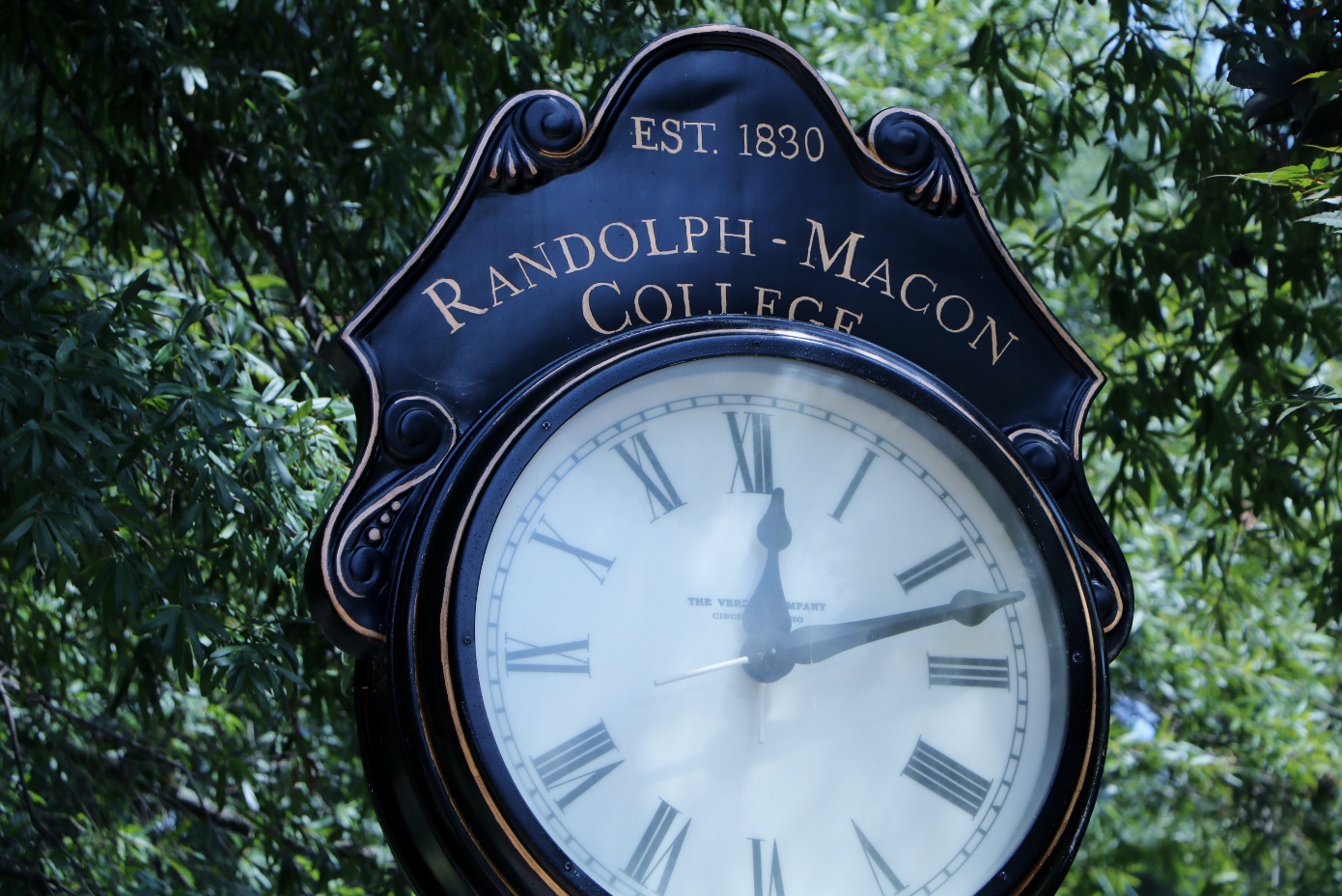 Cost of Attendance
Minus			Expected Family Contribution
Equals			Financial Need
Financial Need:  An Example
Tuition 	46,460
	Room/Board	13,510
	Books 	1,000
	Personal/Transportation Expenses	1,400
	Direct Loan Fee	68
	Total	62,438
	Minus 
EFC						25,000
Equals Financial Need				37,438
Scholarships
Scholarships typically not based on financial need 
Academic or talent components
Require full time enrollment and cumulative GPA for renewal
Do not need to be repaid
Grants
Grants – federal, state, institutional aid based on financial need and are not repaid
Federal Pell Grants, Federal SEOG (EFC < 5900)
VA TAG – based on residency
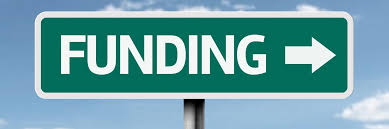 Grants
Institutional Grants—normally limited options at public institutions.  Privates will have more resources
Awards may change from year to year if financial need changes
Loans
Loans – federal and private loans.  Some require financial need and are repaid with interest
Federal Direct Subsidized and Unsubsidized Loans
Subsidized is need based and interest does not accrue while the student attends at least half time.  Current interest rate is 3.73%
Unsubsidized is not based on need and interest does accrue immediately.  Current interest rate is 3.73%
Loans
Federal Direct PLUS Loan
Federal loan program to help parents meet their EFC.  Maximum eligibility is cost of attendance minus aid.  Current interest rate is fixed at 6.28%
Loans
Private, Alternative Loans
Loan programs that allow students to meet their educational costs
Require a cosigner and the student must be 18
Interest rates are variable and usually with an index
Maximum eligibility is cost of attendance minus aid
Employment
Employment Opportunities
Federal Work Study based on financial need
Schools may have their own work program
Students normally work 8-10 hours a week and are paid directly for any hours worked
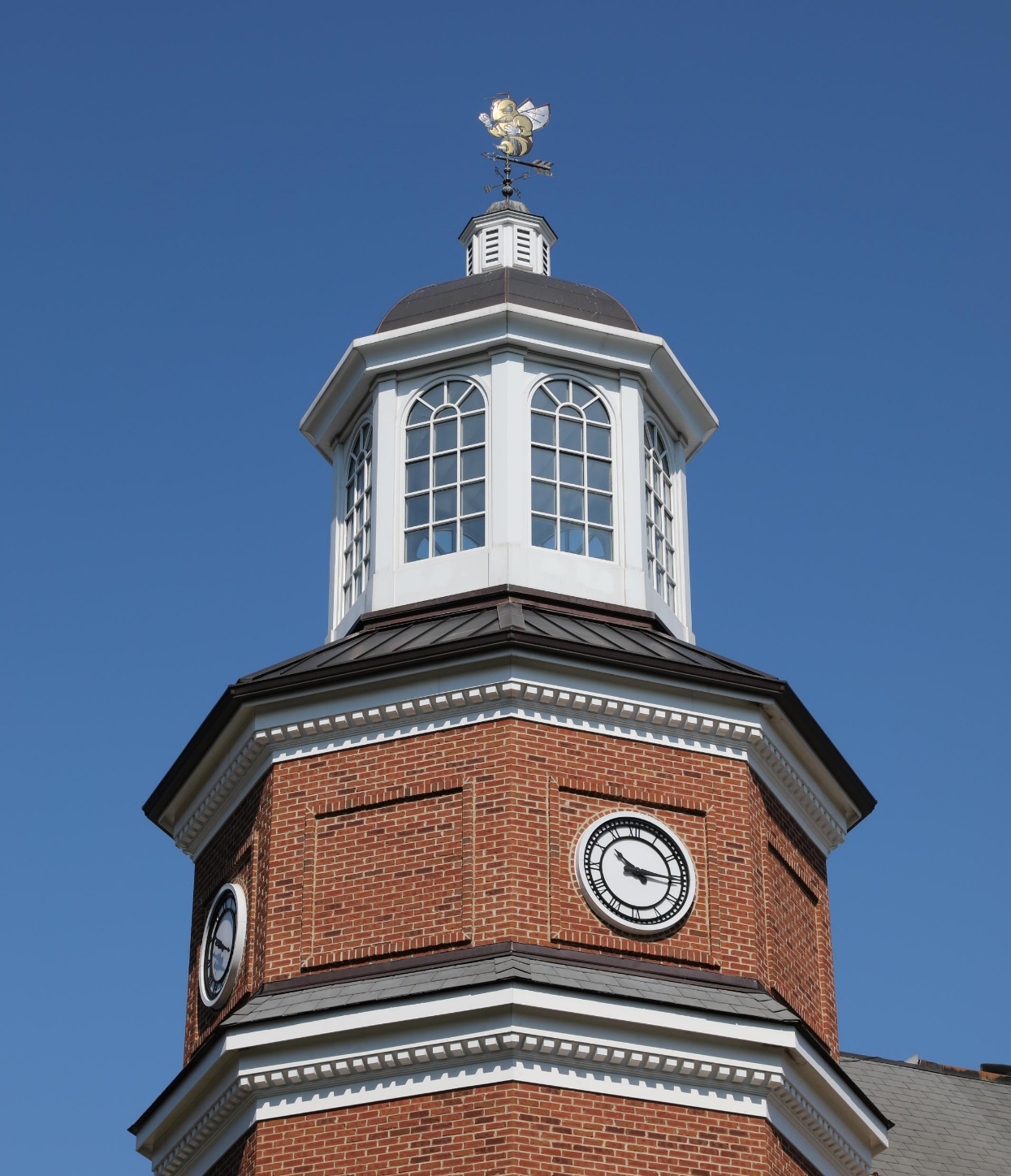 Award Notification
Financial aid packages are released once all forms have been submitted and the student has been accepted for admission

Single release date
Rolling release
Special Circumstances
Cannot be documented on the FAFSA, but the CSS Profile allows for documentation
Send written explanation and documentation to each financial aid office
College will review and request additional information if necessary
Decisions are final and cannot be appealed to U.S. Department of Education
Special Circumstances
Circumstances we are able to consider:
Change in employment status
Medical expenses not covered by insurance if greater than 11% of income
Change in parent marital status may apply pending document verification
Unusual dependent care expenses
Special Circumstances
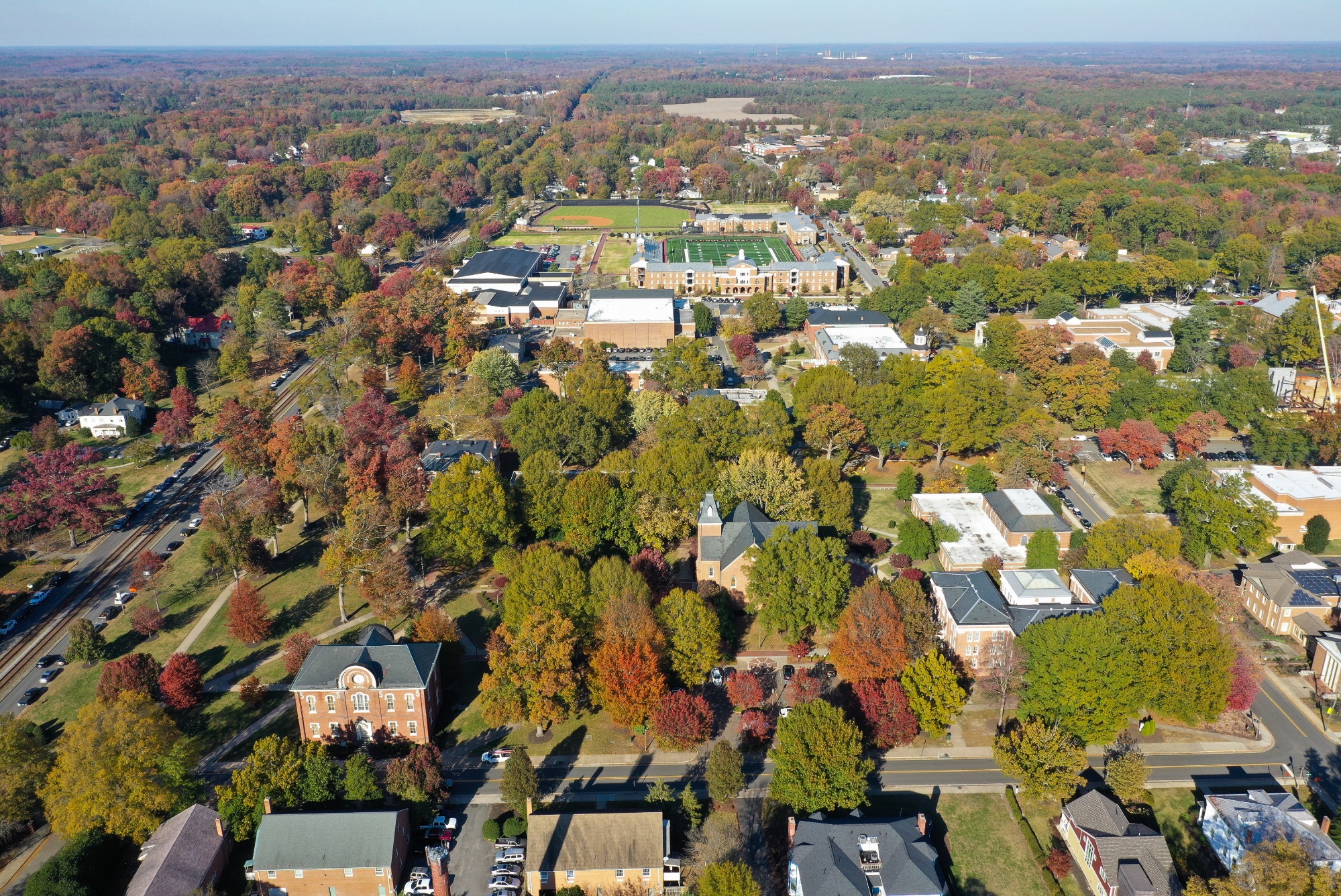 Circumstances we are unable to consider:

Consumer debt
Inability to liquidate assets
Cash flow problems
Appeal of Aid Package
Aid package is an offer

Aid packages are not negotiable, nor do colleges compete with other aid offers

Most colleges do have an appeal process

Nothing to lose, but be prepared, the answer may be no
Net Price Calculator
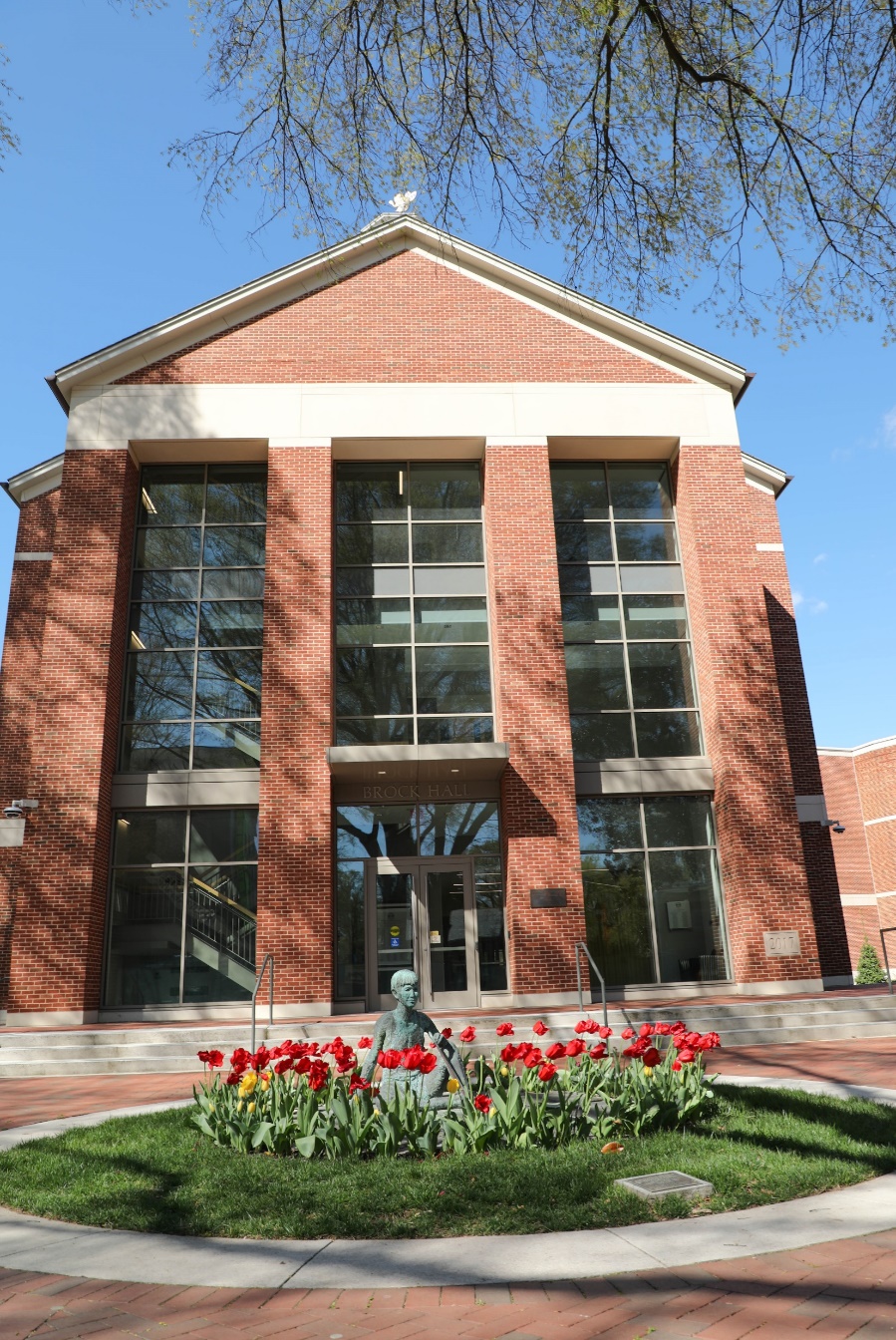 Mandated by the Department of Education

All schools must have on their website

Estimated information only and does not guarantee admission
Outside Scholarships
Explore outside agencies and local organization for awards

Check with your employer

www.fastweb.com

Scholarship Books
Kaplan Scholarships 20XX
Peterson’s Scholarships, Grants & Prizes 20XX
Contact Information
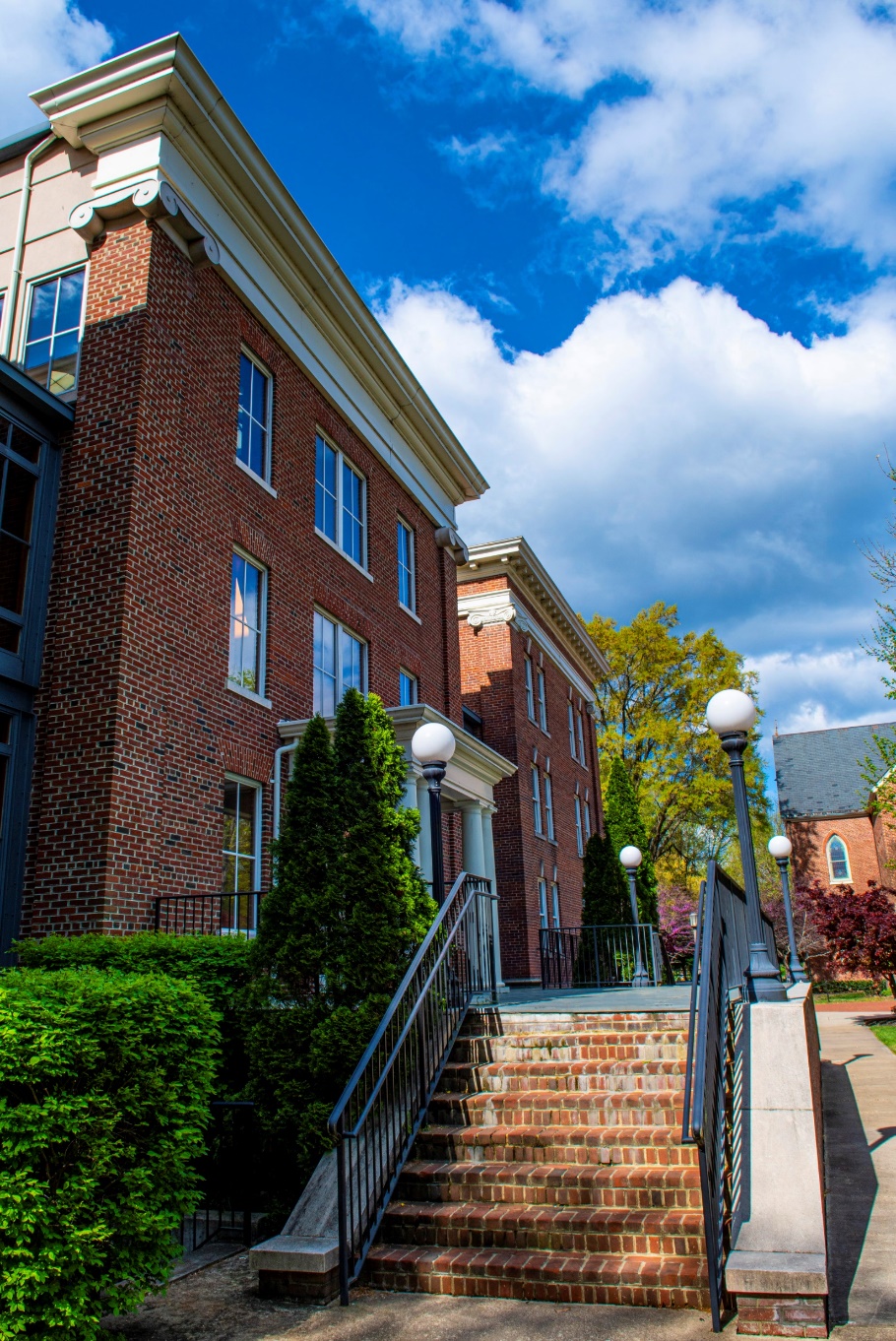 Julie Hickman-Godoy
Director, Financial Aid
Randolph-Macon College
juliehickmangodoy@rmc.edu

804.752.7259 (phone)
804.752.3719 (fax)
www.rmc.edu/finaid
financial-aid@rmc.edu
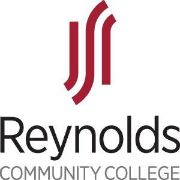 Meredith KaneFinancial Aid Department
Why Reynolds?
1. Cost2. Flexibility 3. Smaller class size4. Variety
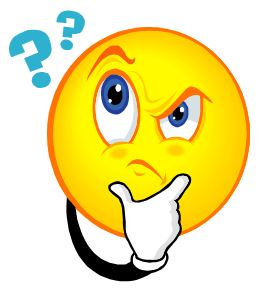 Community College Tuition $avings
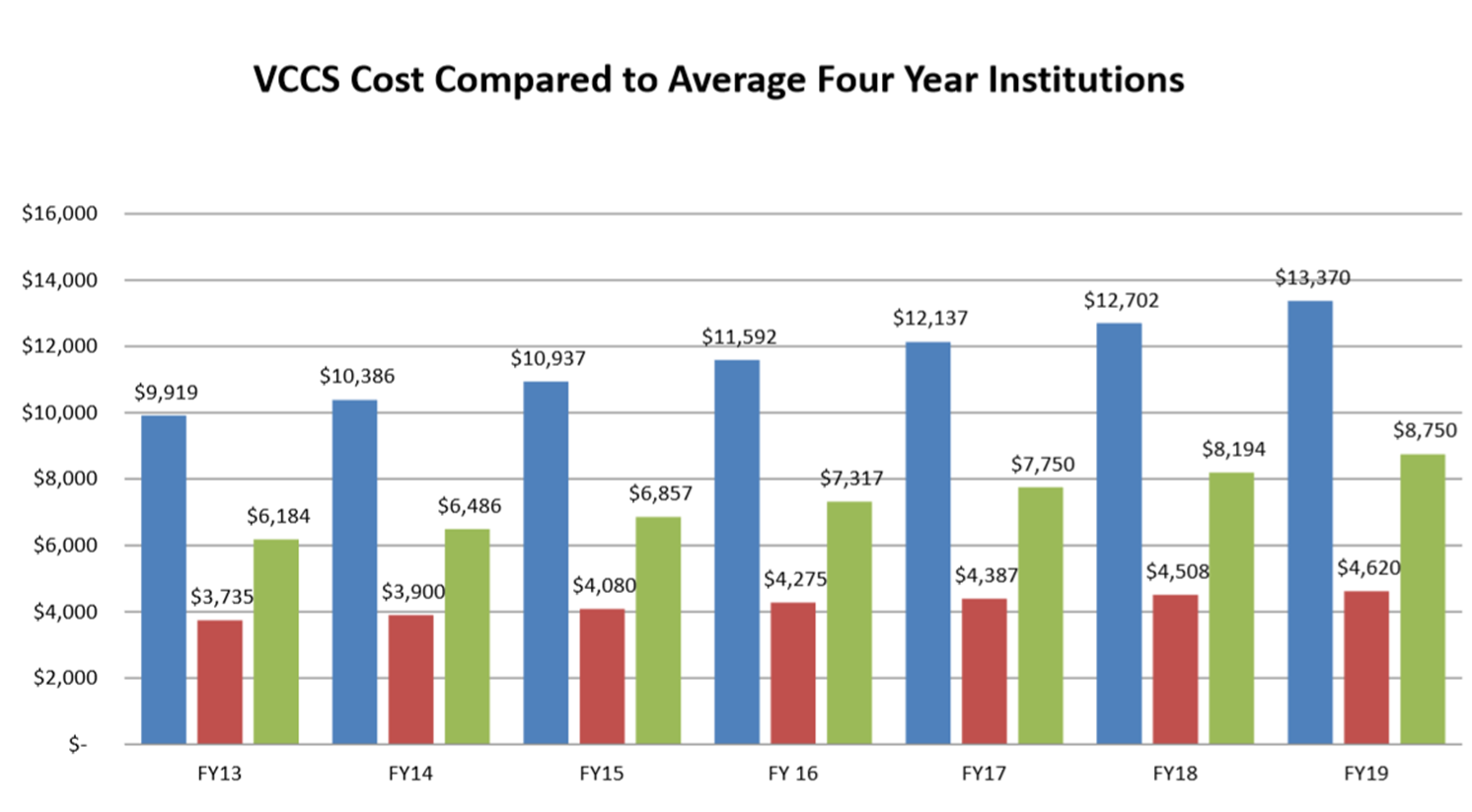 Program Options
Transfer Option – Associate degrees that are transferrable to four year institutions

Workforce Option – Skill-based degrees that are designed for direct entry into workforce in two years or less (certificate or Applied Associate degrees)
G3 -Get Skilled, Get a Job, Give Back
Healthcare, Information Technology, Manufacturing and Skilled Trades, Early Childhood Education, and Public Safety
Award:
Last dollar award up to tuition and fees
Bookstore allowance 
For Full-time cannot exceed $500 per term
Student Support Incentive Grant (SSIG) – to qualify must be full-time (12 or more credits), eligible to receive full Pell Grant with a $0 EFC
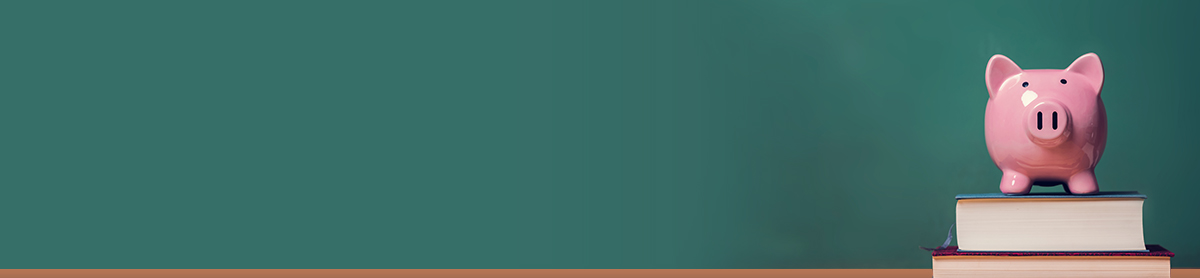 Scholarships
- Awards $800,000 
- Individual awards range from $100 to $4,000
- Average award: $1,500
- One application @ www.reynolds.edu/scholarships
	- Open from December 1 – March 1
- Complete Admissions application and FAFSA
    before completing Scholarship Application
The Honors Program at Reynolds
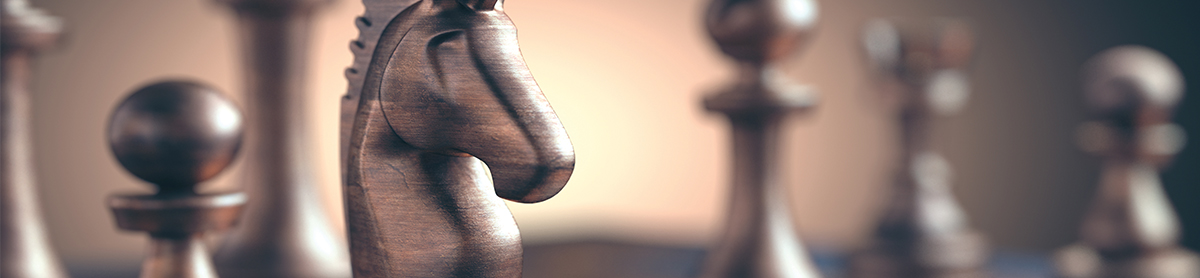 Transfer program students
College Placement (VPT; SAT (520M/500V); ACT (22M/21E))
3.5 high school GPA
Writing sample
2 letters of recommendation
Additional scholarship opportunities
http://www.reynolds.edu/get_started/honors/default.aspx
Financial Aid Workshops
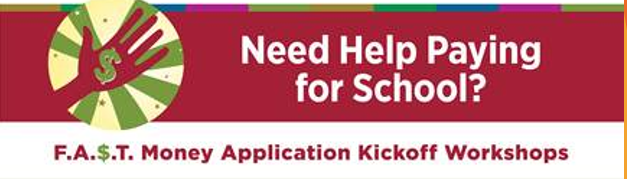 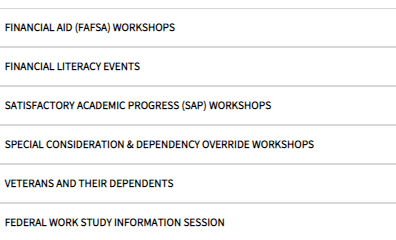 41
Contact Information
Reynolds Scholarship 
Email:  scholarships@reynolds.edu 
Phone:  804-523-5084
Reynolds Financial Aid Support
Email: finaid@Reynolds.edu		
Phone: 855-874-6682
[Speaker Notes: Here is our contact information.  If you have any questions or concerns in the future, please feel free to contact us. Thank you for joining us and we hope you have a wonderful semester!]
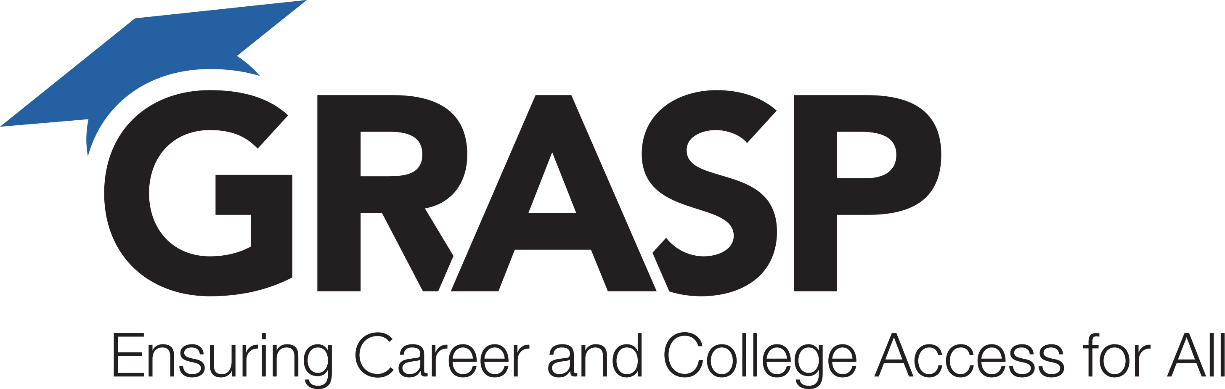 Brenda Jackson
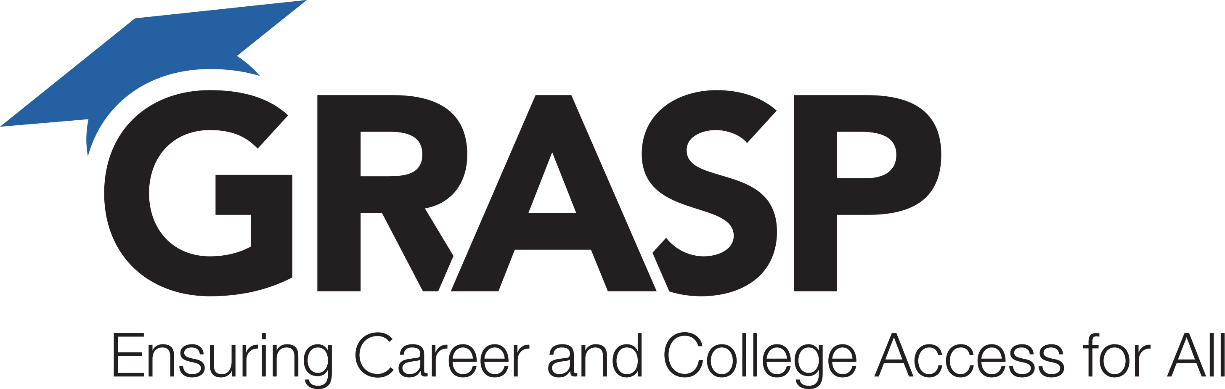 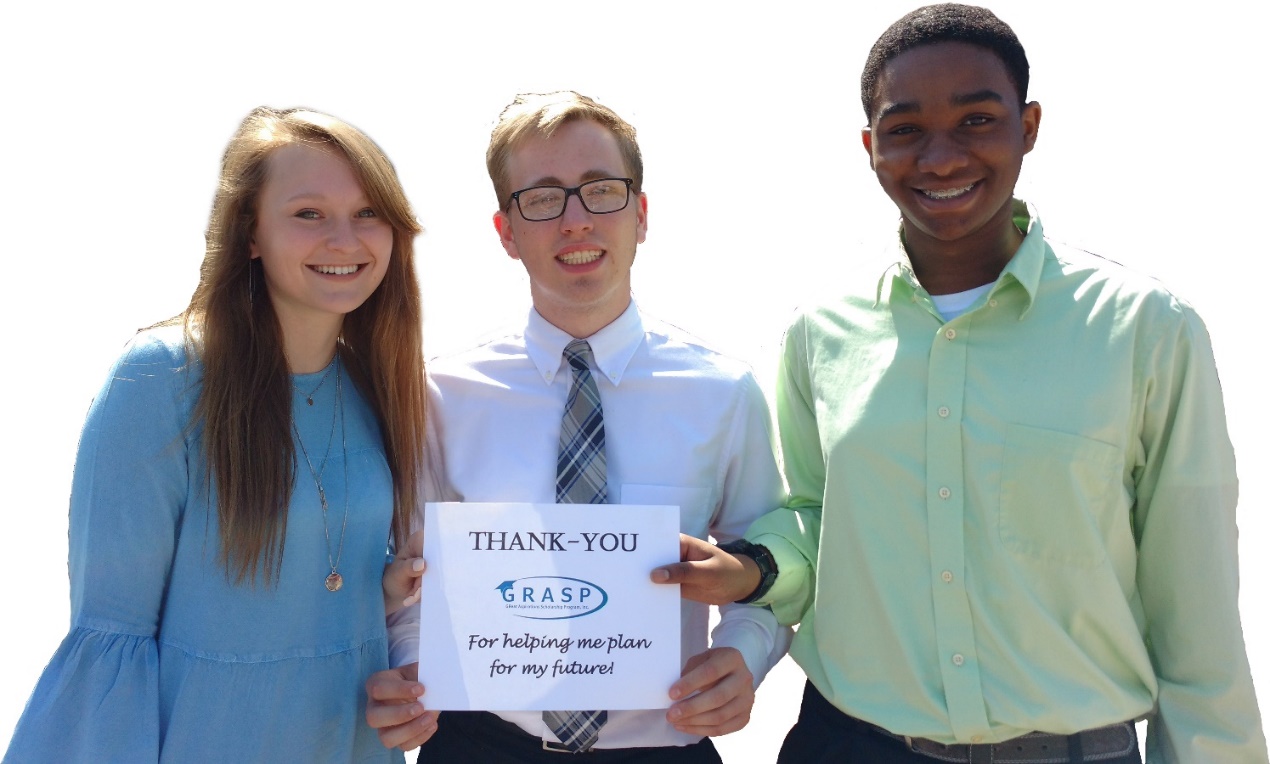 Post-SecondaryFinancial Aid
www.grasp4va.org
43
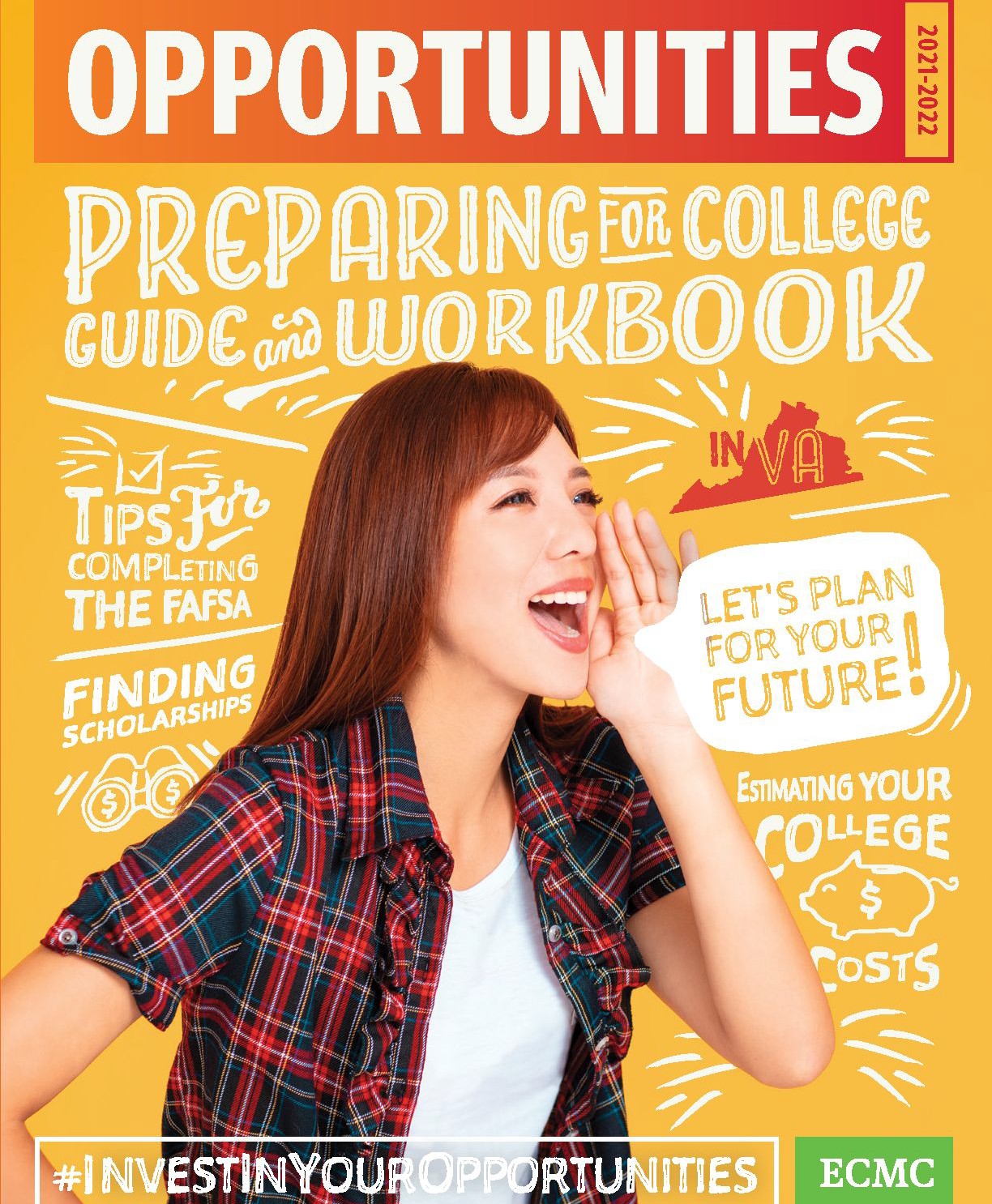 For more information:
Click here for Opportunities 21-22 Book

2021-22 version is  now available in  English and  Spanish
www.grasp4va.org
2
GRASP Appointments
Brenda Jackson
JR Tucker Grasp Advisor
Jrtucker@grasp4va.org   804-214-6335

Wednesdays – In Person Appointments 9:00am – 3:00pm Please see the counseling secretary, Ms. Estes, to schedule an appointment

Tuesdays - Virtual Appointments 9:00am – 12:00pm 
Please check the Tucker Website to sign-up using the following link:

www.tinyurl.com/jrtgraspsignup 


Grasp4va.org
advising@grasp4va.org
804-527-7726
Questions?
CONTACT INFORMATION
GRASP Advisor, JR Tucker High School
https://grasp4va.org/
Brenda Jackson, email : jrtucker@grasp4virginia.org

Randolph Macon College
www.rmc.edu/finaid 
Email: financial-aid@rmc.edu 
804.752.7259

Reynolds Community College 
http://www.reynolds.edu/pay_for_college/financial_aid/default.aspx
Email: Finaid@reynolds.edu
855-874-6682
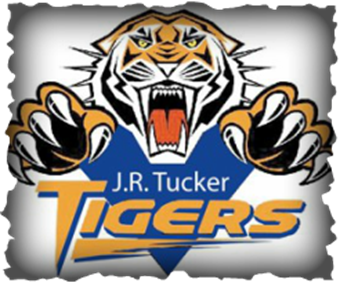